Looking Forward
Monday 3rd July 2023
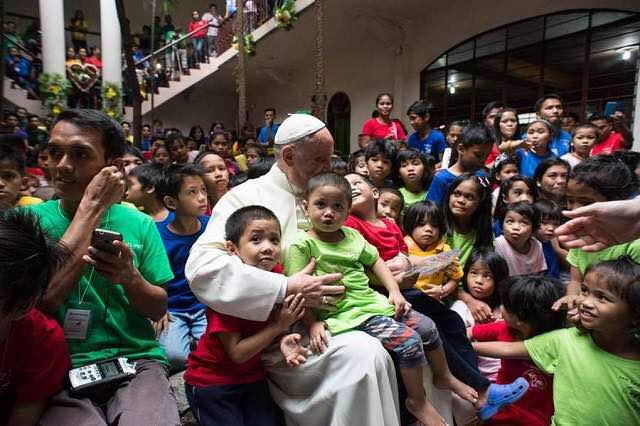 ~ Looking Forward as Carers ~
Monday 20th November 2023
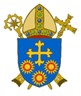 Brentwood Diocese Education Service
Looking Forward As Carers
Generous God, 
we lift up to your mercy that poverty 
which is a moral and social wound 
upon our country’s soul. 
In your goodness, 
help us to heal this wound 
by working to alleviate 
the suffering and pain of the poor. 
Amen.
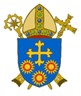 BDES
In Sunday’s Gospel Reading  …
Sunday 19th November 2023
In the Gospel of Matthew,                                   Jesus tells His friends : 

“I will give you 
great responsibilities.”
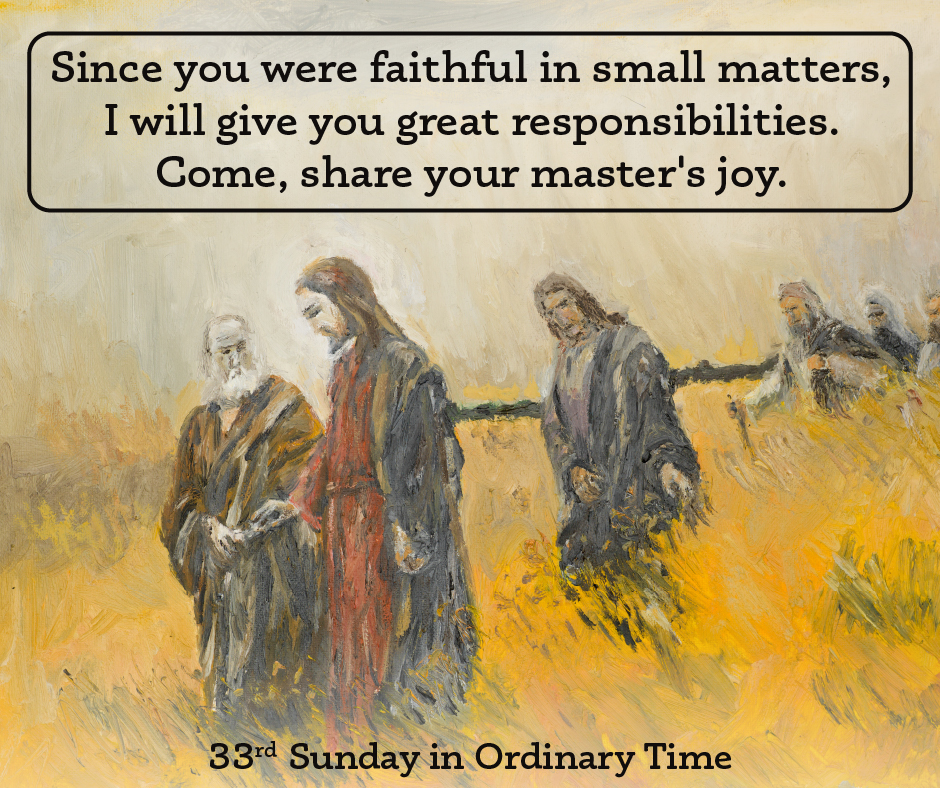 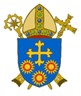 BDES
Reflection
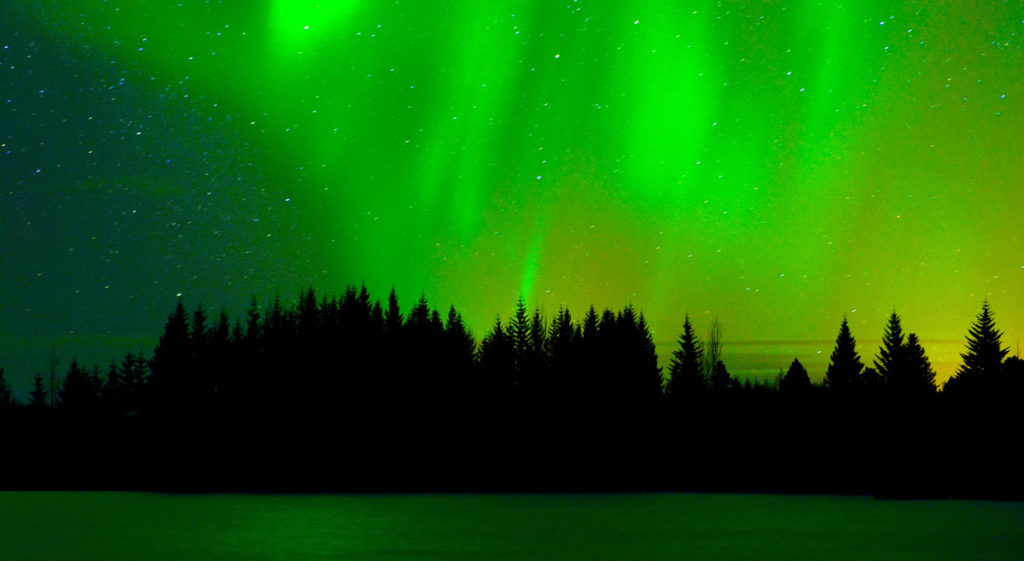 “Do not let your hearts be troubled 
and do not be afraid.” 
(John 25 : 27)
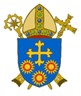 BDES
Preparing for World Youth Day 2027
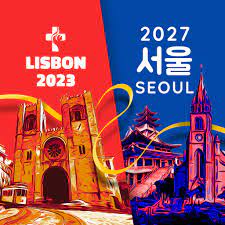 “Those who love                             do not stand idly by,                              but serve others.”

 - Pope Francis, 
World Youth Day
2023
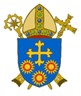 BDES
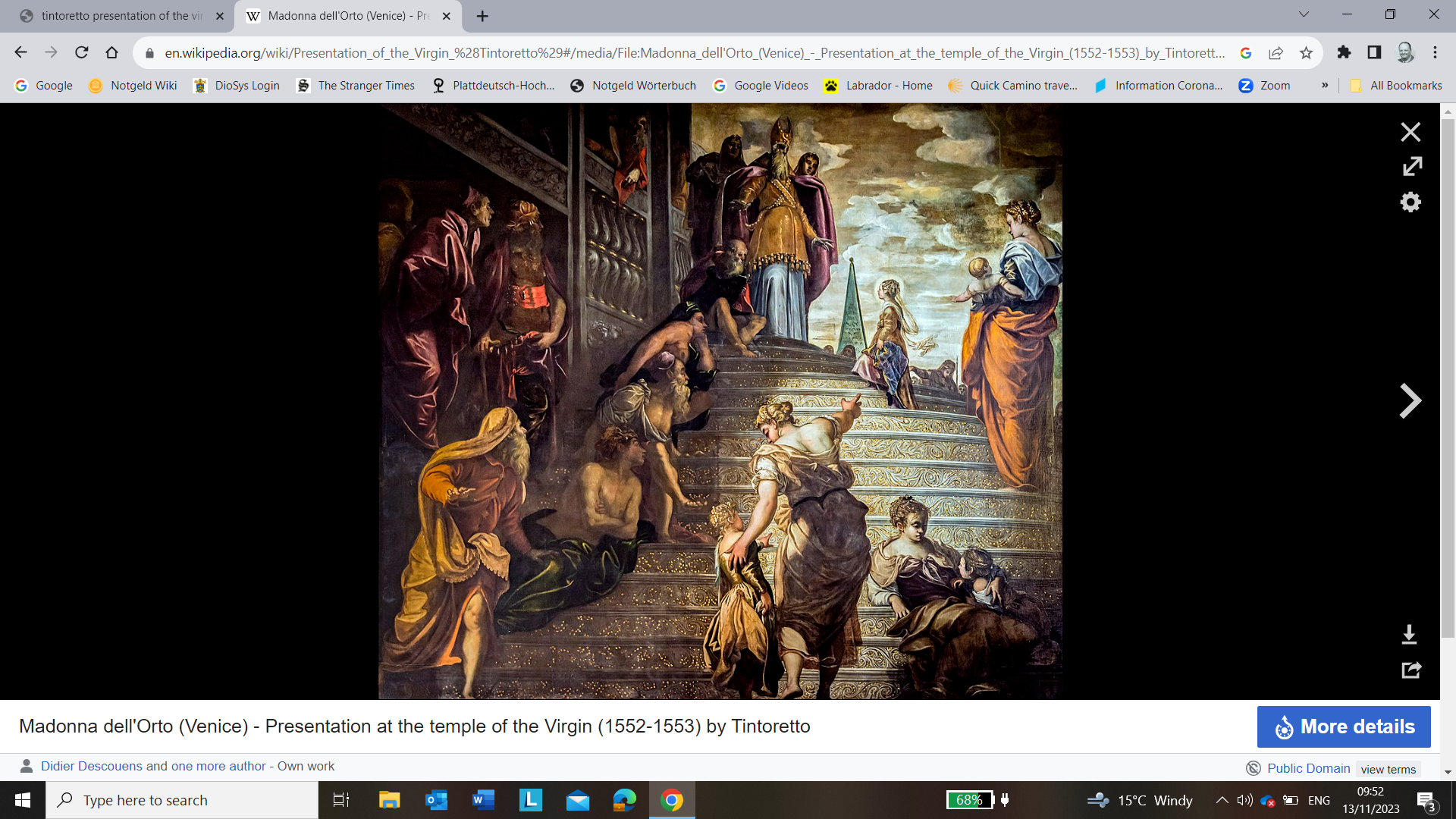 The feast of the Presentation of the Blessed Virgin Mary is celebrated on November 21st.

It celebrates the dedication of herself which Mary made to God from her very childhood under the inspiration of the Holy Spirit who filled her with grace.

This magnificent Tintoretto in the church of the Madonna dell’Orto in Venice shows Mary being taken to the Temple in Jerusalem to be dedicated to God; the painting is high on a wall where the viewer is forced by perspective to look up the staircase to see the child xxx Mary ascending.
.
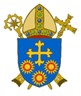 Presentation of the Blessed Virgin Mary
BDES
Rome : St Paul Outside the Walls
The Papal Basilica of St Paul Outside the Walls is one of Rome’s four major papal basilicas, along with the basilicas of Saint John in the Lateran, Saint Peter’s, and Saint Mary Major, and as one of the Seven Pilgrim Churches of Rome.

Tradition tells us that the basilica contains the tomb of St Paul and in 2006 it was confirmed that a white marble sarcophagus was present beneath the altar.

In 2009 the Pope confirmed that the bones dated from the 1st or 2nd Century, suggesting they could indeed be the bones of the Apostle.
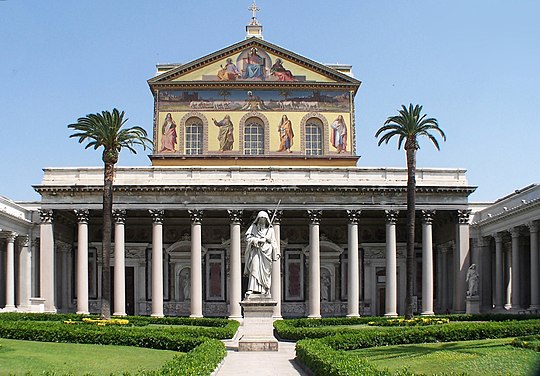 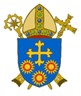 BDES
Looking Forward
Monday 3rd July 2023
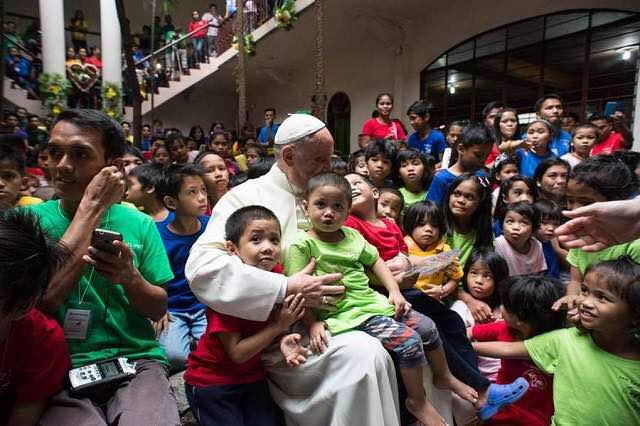 ~ Looking Forward as Carers ~
Monday 20th November 2023
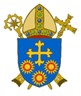 Brentwood Diocese Education Service